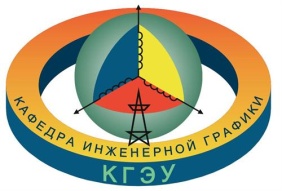 Начертательная геометрия и инженерная графика
Лекция 2.1 
Геометрическое черчение
Единая система конструкторской документации ЕСКД
Общие правила оформления чертежей
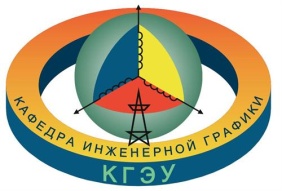 Начертательная геометрия и инженерная графика
ГОСТ 2. 301-68 – ФОРМАТЫ
Форматы листов определяются размерами внешней рамки (выполненной тонкой линии).
Определено пять основных форматов: А4; А3; А2; А1; А0.
Они получаются путем последовательного деления на две равные части параллельно меньшей стороне формата  А0, имеющего площадью 1 кв. м с размерами сторон 1189 х 841 мм.
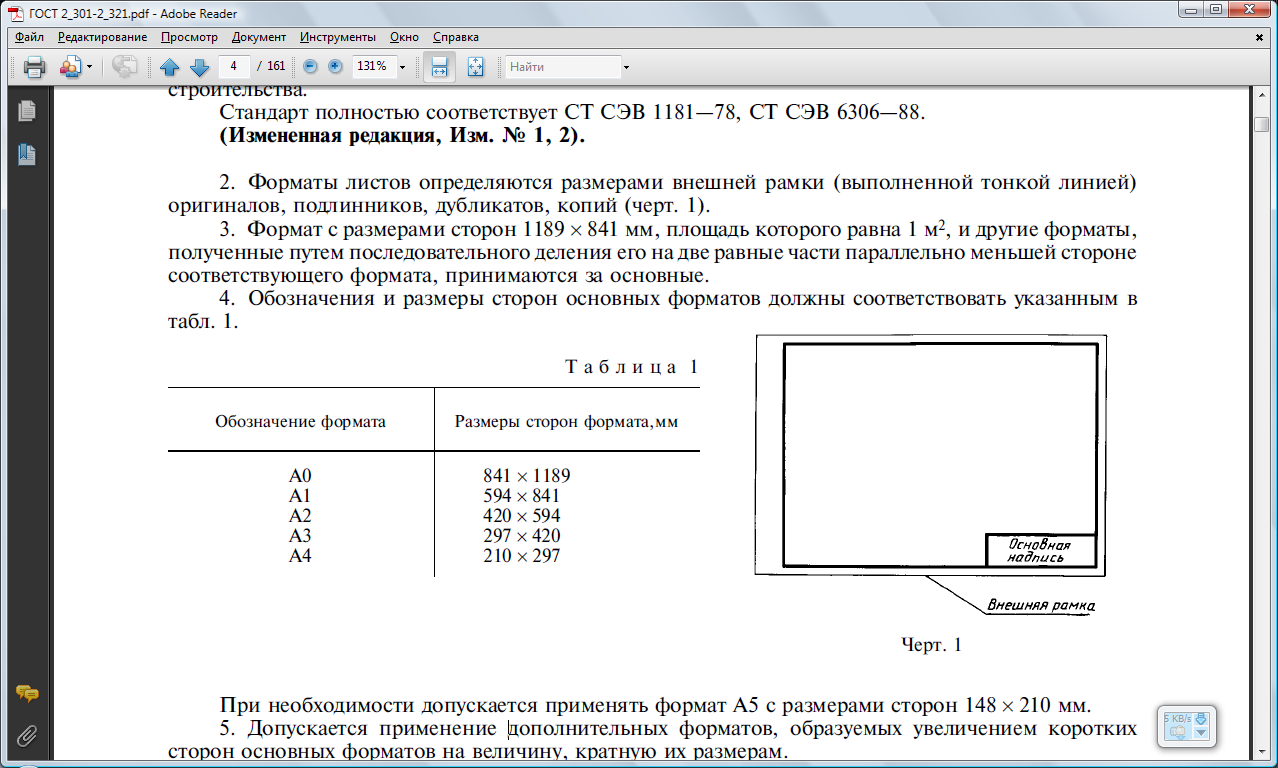 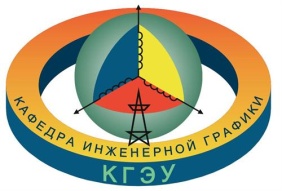 Начертательная геометрия и инженерная графика
ГОСТ 2. 301-68 – ФОРМАТЫ
При необходимости 
допускается применять 
формат А5 с размерами 
сторон 148х210
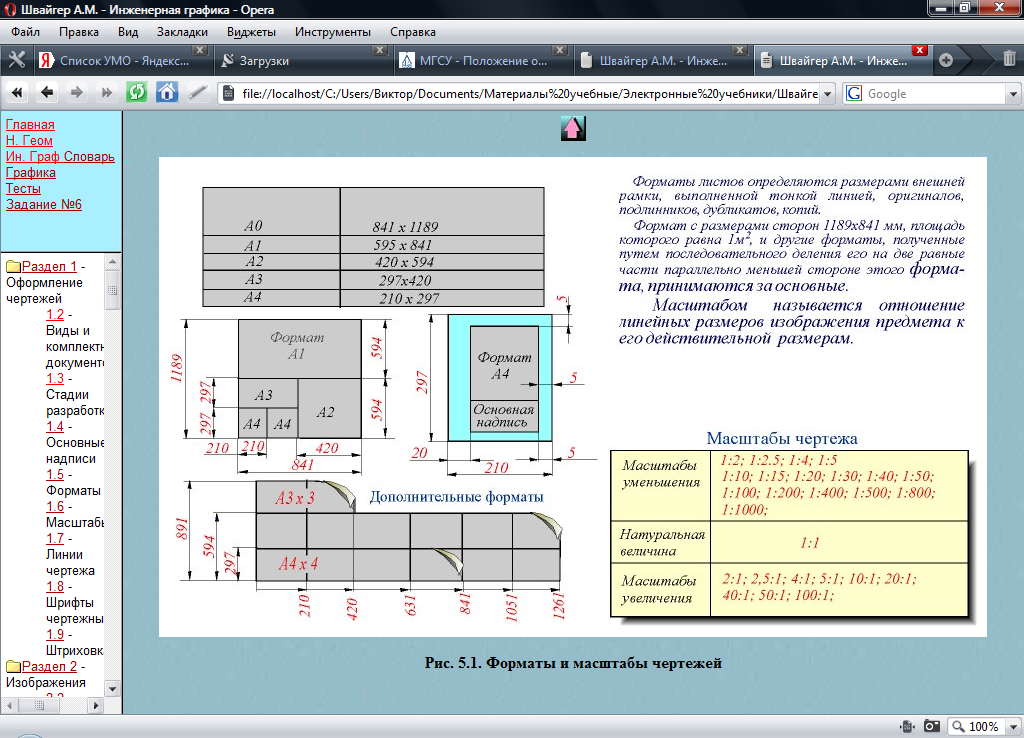 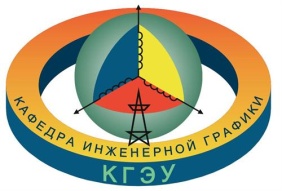 Начертательная геометрия и инженерная графика
ГОСТ 2. 301-68 – ФОРМАТЫ
Допускается применение дополнительных форматов, образуемых увеличением коротких сторон основных форматов на величину, кратную их размерам. 
Пример: А0 х 2; А4 х 8
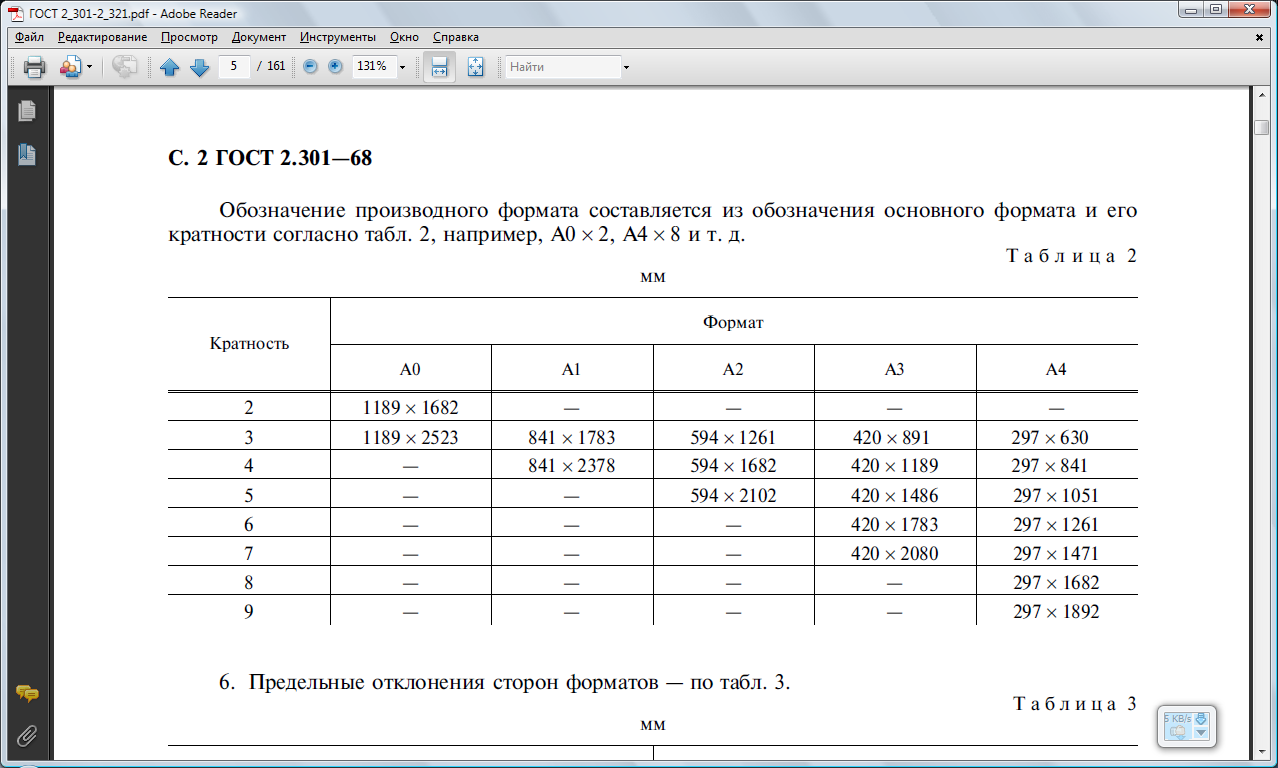 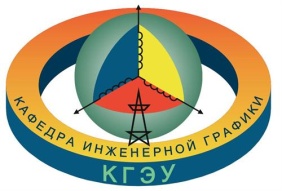 Начертательная геометрия и инженерная графика
ГОСТ 2. 301-68 – ФОРМАТЫ
Пример формирования дополнительного формата
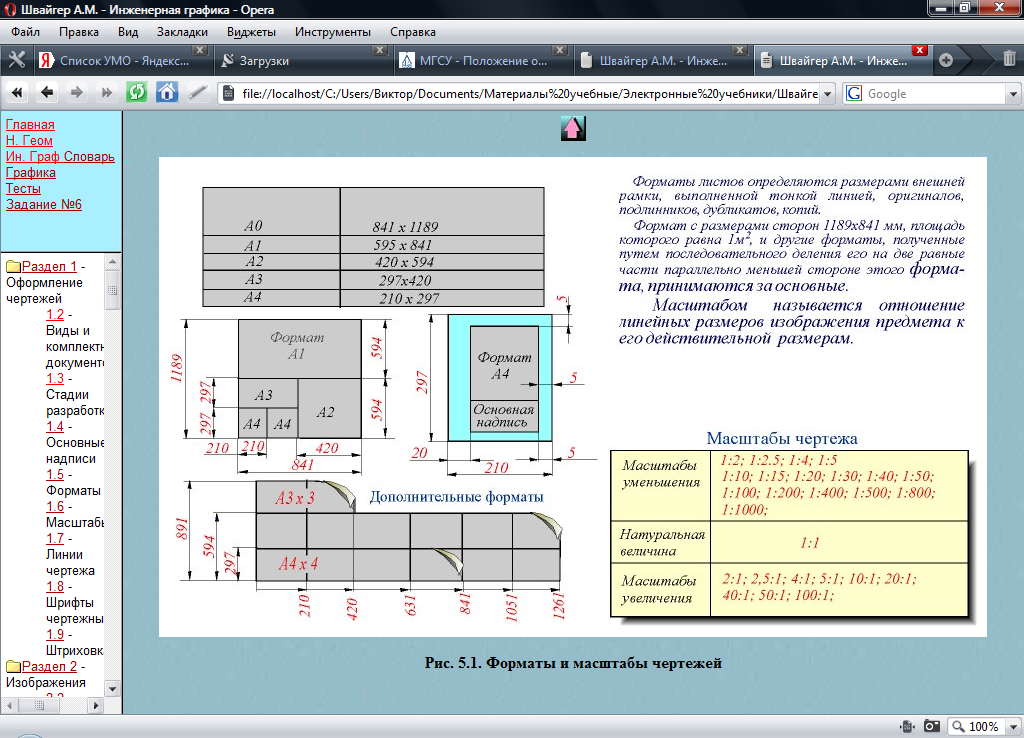 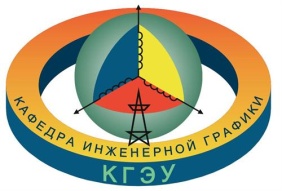 Начертательная геометрия и инженерная графика
ГОСТ 2. 301-68 – ФОРМАТ
Вопросы для самопроверки.
1. Как определяется размер форматов листов оригиналов, подлинников, дубликатов, копий? 
 2. Какой формат (его размеры и площадь, М кв.) принимается за основной?
3.  Какие дополнительные форматы допускается применять?
 4. Из чего составляется обозначение дополнительного формата?
5. Что характеризуют числа при обозначении дополнительного формата?
6. Каково предельное отклонение числового значения размеров сторон формата?
7. Сколько листов формата А4 содержится в формате А1?
8. Где располагать основную надпись на дополнительных форматах?
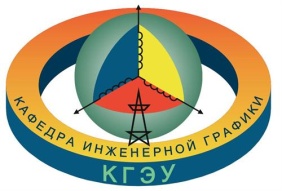 Начертательная геометрия и инженерная графика
ГОСТ 2. 302-68   –  МАСШТАБЫ
Масштаб  - это отношение линейного размера отрезка на чертеже к соответствующему линейному размеру того же отрезка в натуре.
Масштаб натуральной величины – Масштаб с отношением 1:1 
Масштаб увеличения – Масштаб с отношением больше,  чем 1:1 (2:1 и т.д.)
Масштаб уменьшения - Масштаб с отношением меньше,  чем 1:1 (1:2 и т.д.)
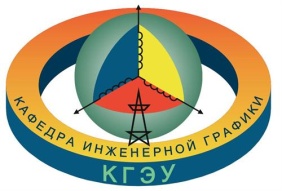 Начертательная геометрия и инженерная графика
ГОСТ 2. 302-68   –  МАСШТАБЫ
Масштабы изображений на чертежах должны выбираться из следующего ряда:



Масштаб, указываемый в основной надписи обозначается по форме: 1:1;  1:2; 2:1 и т.д.
Масштаб отдельных изображений на поле чертежа, отличный от указанного в основной надписи, обозначается по форме: А(1:2), где А – наименование изображения.
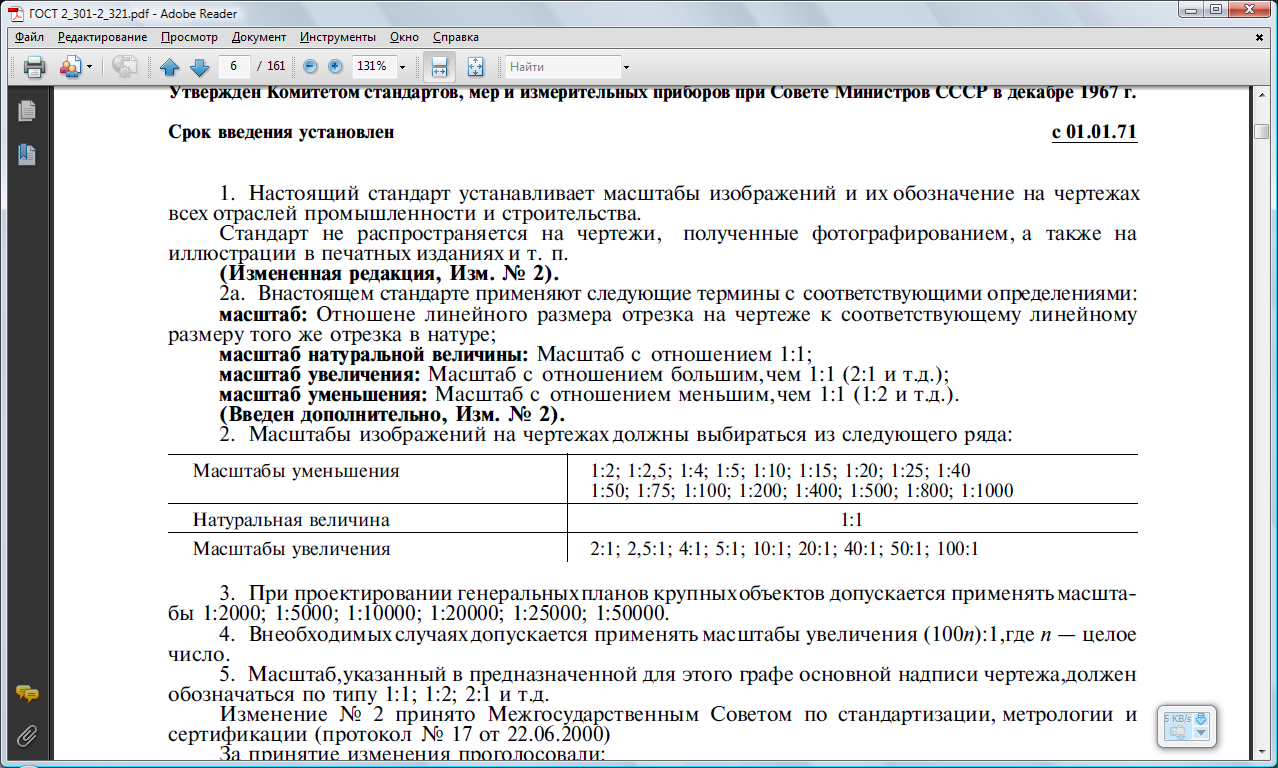 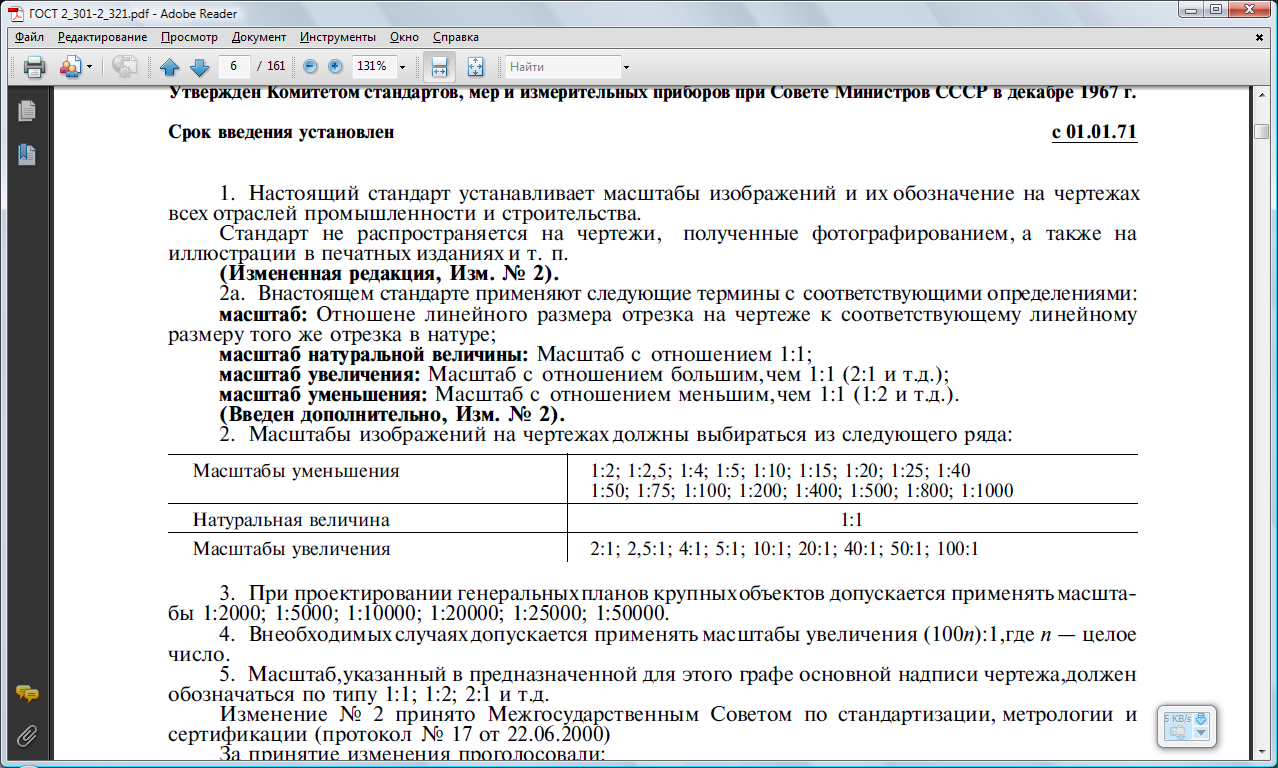 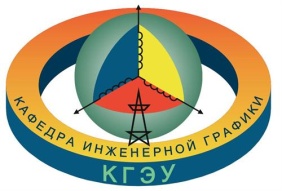 Начертательная геометрия и инженерная графика
ГОСТ 2. 302-68   –  МАСШТАБЫ
Вопросы для самопроверки.
 1. Что называется масштабом?
2. На какие чертежи не распространяются градации масштабов, предусмотренных стандартом?
3. Какой из масштабов масштаб увеличения?
4. Как обозначаются масштабы в графе основной надписи?
5. Какой масштаб является предпочтительным?
6. В каких случаях допускается отклонение от принятого масштаба? 
7. Какой масштаб следует указывать в основной надписи на последующих листах чертежа, если на них помещена основная надпись по форме 1, а масштаб изображений отличается от масштаба, указанного на первом?
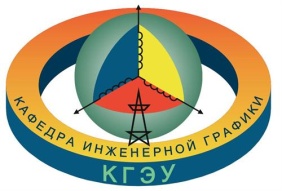 Начертательная геометрия и инженерная графика
ГОСТ 2. 303-68   –  ЛИНИИ
Настоящий стандарт устанавливает начертания и основные назначения линий на чертежах.
Толщина линий одного и того же типа должна быть одинакова для всех изображений на данном чертеже, вычерчиваемых  в одинаковом масштабе. 
1. Сплошная основная линия выполняется толщиной, обозначаемой буквой "s", в пределах от 0,5 до 1,4 мм в зависимости от величины и сложности изображения, а также от формата чертежа. 
Сплошная основная линия применяется для изображения видимого контура предмета, контура вынесенного сечения и входящего в состав разреза.
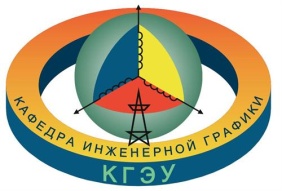 Начертательная геометрия и инженерная графика
ГОСТ 2. 303-68   –  ЛИНИИ
2. Сплошная тонкая линия применяется для изображения размерных и выносных линий, штриховки сечений, линий контура наложенного сечения, линий-выносок, линий для изображения пограничных деталей ("обстановка").
3. Сплошная волнистая линия применяется для изображения линий обрыва, линий разграничения вида и разреза.
4. Штриховая линия применяется для изображения невидимого контура. Длина штрихов должна быть одинаковая.
5. Штрихпунктирная тонкая линия применяется для изображения осевых и центровых линий, линий сечения, являющихся осями симметрии для наложенных или вынесенных сечений.
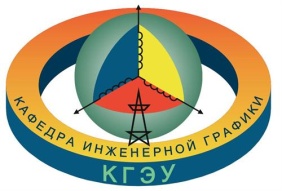 Начертательная геометрия и инженерная графика
ГОСТ 2. 303-68   –  ЛИНИИ
6. Штрихпунктирная утолщенная линия применяется для изображения элементов, расположенных перед секущей плоскостью ("наложенная проекция"), линий, обозначающих поверхности, подлежащие термообработке или покрытию.
7. Разомкнутая линия применяется для обозначения линии сечения.
8. Сплошная тонкая с изломами линия применяется при длинных линиях обрыва.
9. Штрихпунктирная с двумя точками линия применяется для изображения частей изделий в крайних или промежуточных положениях, линии сгиба на развертка, для изображения развертки, совмещенной с видом.
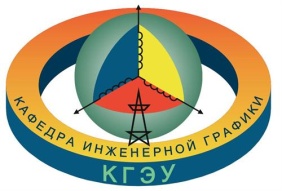 Начертательная геометрия и инженерная графика
ГОСТ 2. 303-68   –  ЛИНИИ
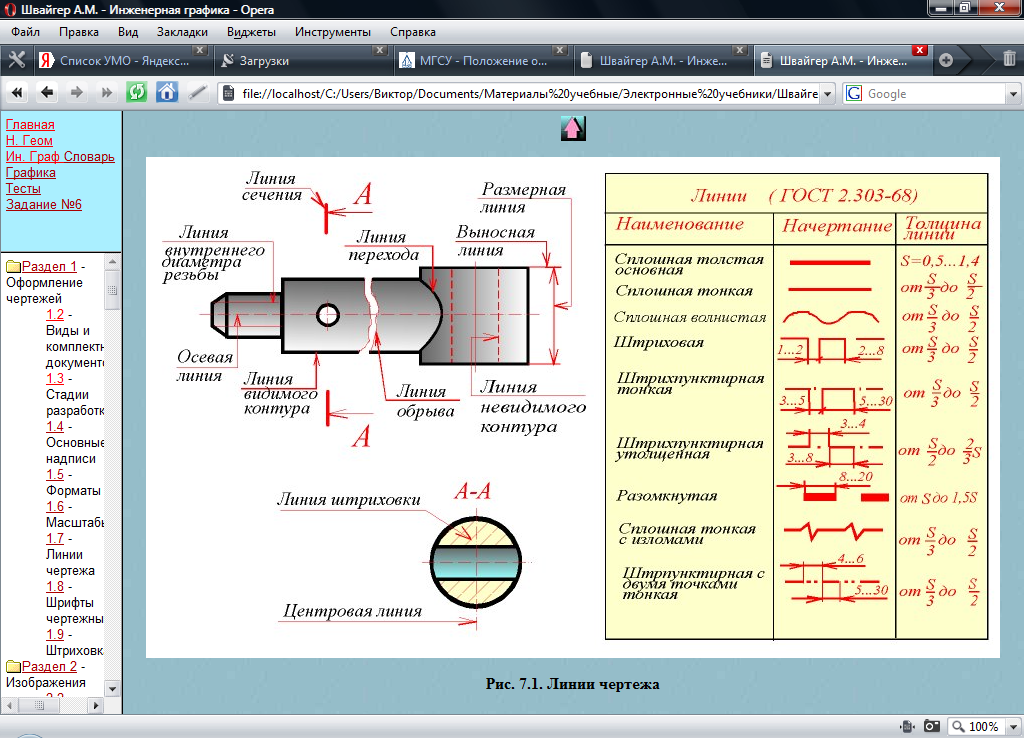 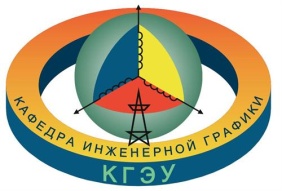 Начертательная геометрия и инженерная графика
ГОСТ 2. 303-68   –  ЛИНИИ
Длину штрихов в штриховых и штрихпунктирных линиях следует выбирать в зависимости от величины изображения.
Штрихи в линии должны быть приблизительно одинаковой длины.
Промежутки между штрихами в линии должны быть приблизительно одинаковой длины.
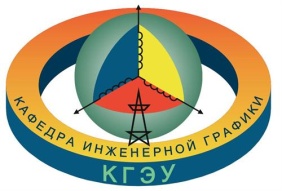 Начертательная геометрия и инженерная графика
ГОСТ 2. 303-68   –  ЛИНИИ
Штрихпунктирные линии должны пересекаться и заканчиваться штрихами.
Штрихпунктирные линии, применяемые в качестве центровых, следует заменять сплошными тонкими линиями, если диаметр окружности или размеры других геометрических  в изображении менее 12 мм.
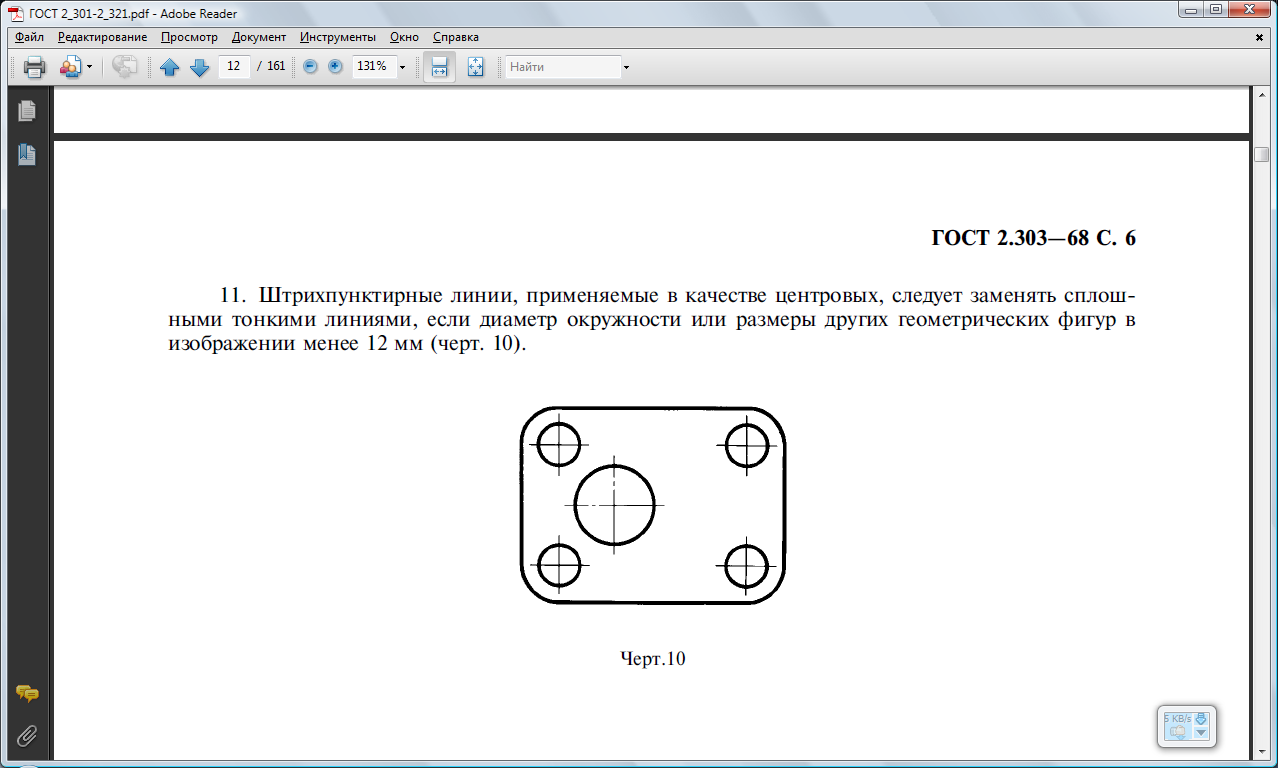 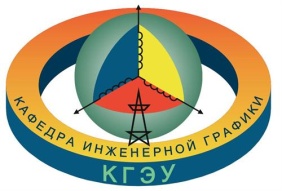 Начертательная геометрия и инженерная графика
ГОСТ 2. 303-68   –  ЛИНИИ
Вопросы для самопроверки.
 1. Какие основные типы линий употребляются в черчении?
2. В каких пределах выбирается толщина сплошной основной линии?
3. Каково соотношение толщины линий одного и того же типа на одном чертеже?
4. В зависимости от чего выбирается толщина линий и наименьшее расстояние между линиями?
5. В зависимости от чего выбирается длина штрихов в штриховых и штрихпунктирных линиях?
6. Какой длины должны быть штрихи в штриховой линии?
7. Какой длины должны быть промежутки между штрихами в штрихпунктирной линии?
8. Как должны пересекаться и заканчиваться штрихпунктирные линии?
9. Какова толщина осевых, центровых, выносных и размерных линий?
10. Какие линии используются в качестве центровых для окружностей диаметром менее 12 мм.